Липецкая 
область
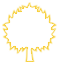 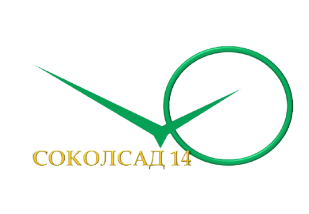 ДОУ №14 г. Липецка
2023
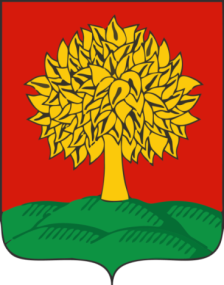 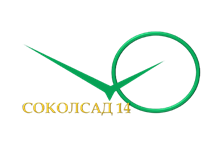 Шаг 1
Составление паспорта проекта
«Оптимизация процесса проведения повторных инструктажей и обучения сотрудников ДОУ».
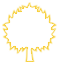 Липецкая 
область
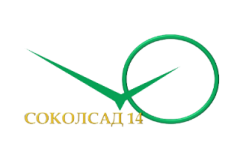 «Оптимизация  процесса  проведения повторных инструктажей  и обучения сотрудников ДОУ»
Карточка проекта
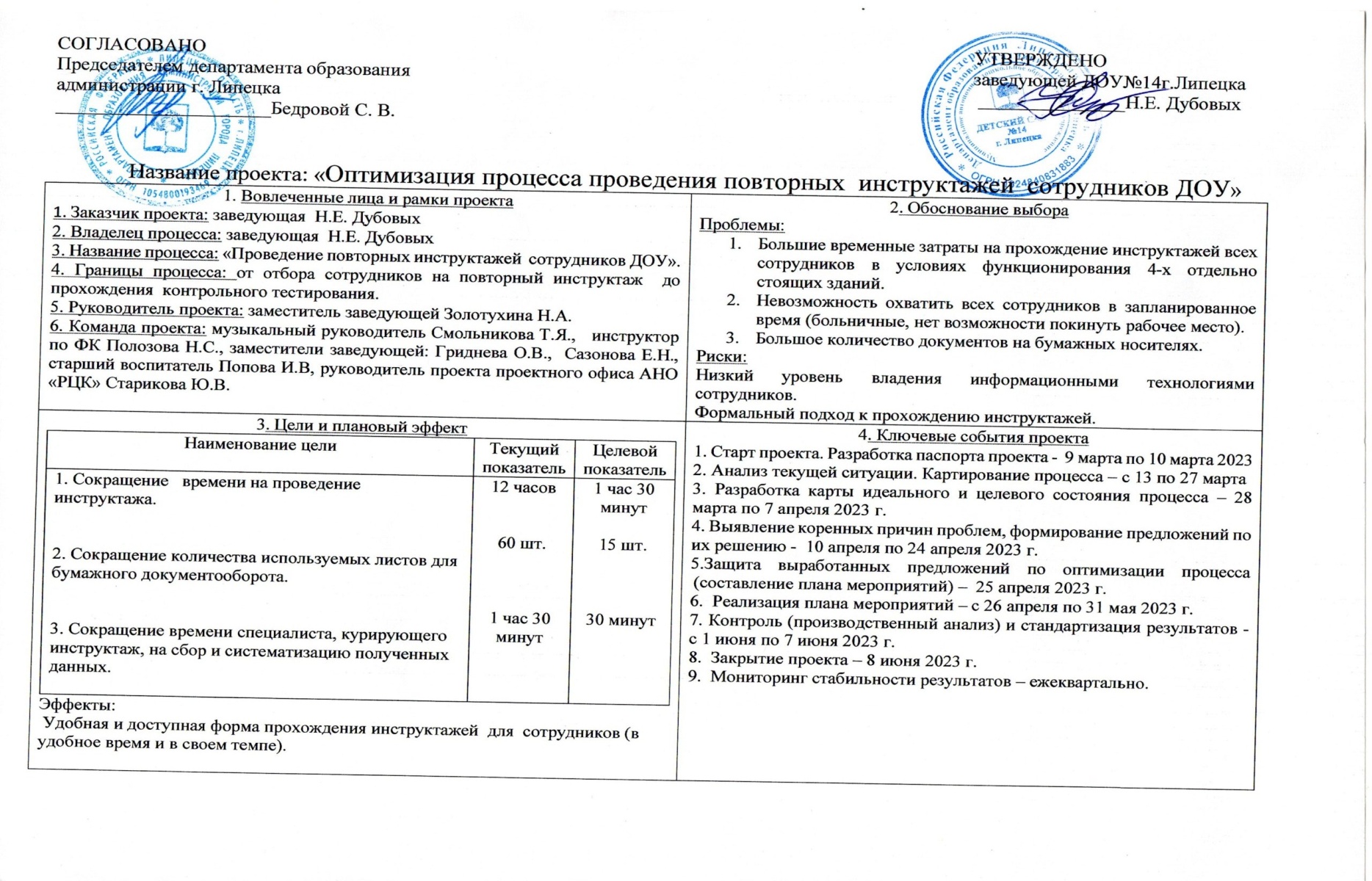 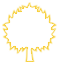 Липецкая 
область
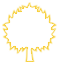 «Оптимизация  процесса  проведения повторных           инструктажей и обучения сотрудников ДОУ»
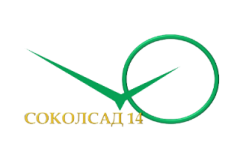 2.Обоснование выбора
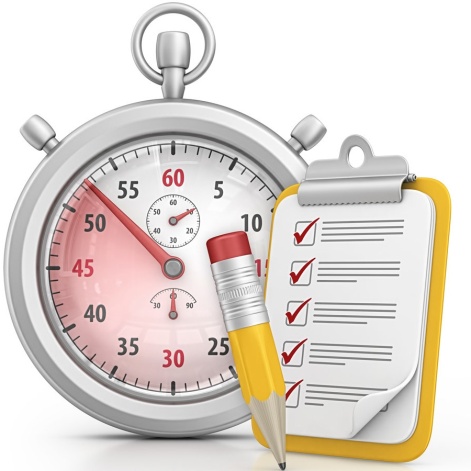 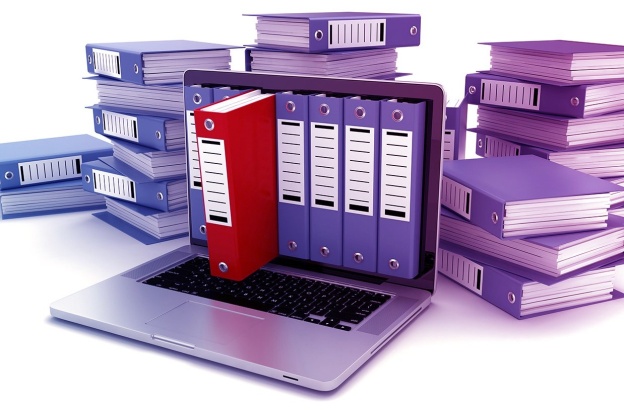 Невозможность охватить всех сотрудников в запланированное время (больничные, нет возможности покинуть рабочее место).
Большие временные затраты на прохождение инструктажей всех сотрудников в условиях функционирования 4-х отдельно стоящих зданий
Большое количество документов на бумажных носителях
Ключевые риски: низкий уровень владения информационными технологиями сотрудников. формальнй подход к прохождению инструктажей.
Липецкая 
область
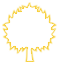 «Оптимизация  процесс проведения повторных         инструктажей и обучения сотрудников ДОУ»
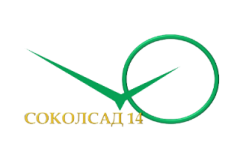 1.Вовлеченные лица и рамки проекта
1. Заказчик проекта: заведующая Н.Е. Дубовых
2. Владелец проекта: заведующая Н.Е. Дубовых
3. Название процесса: процесс проведения вторичных инструктажей и обучение сотрудников ДОУ»
4. Границы процесса: от сбора  сотрудников на обучение до прохождения контрольного тестирования
5. Руководитель проекта: старший воспитатель Попова И.В.
6. Команда проекта: музыкальные руководители Смольникова Т.Я.,  инструктор по ФК Полозова Н.С., заместитель заведующей Золотухина Н.А., Гриднева О.В.,  Сазонова Е.Н., Серегина О.Ю.,  старший воспитатель Попова И.В., Мельничук М.А., руководитель проекта проектного офиса АНО «РЦК» Старикова Ю.В.
Липецкая 
область
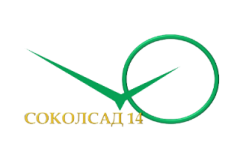 «Оптимизация  процесс проведения повторных             инструктажей и обучения сотрудников ДОУ»
3.Цели и плановый эффект
Эффекты
Удобная и доступная форма обучения для обучающихся сотрудников (в удобное время и в своем темпе).
Липецкая 
область
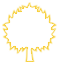 «Оптимизация  процесс проведения повторных инструктажей и обучения сотрудников ДОУ»
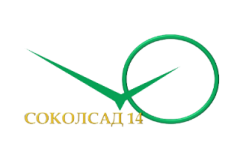 Липецкая 
область
Диаграмма Ганта
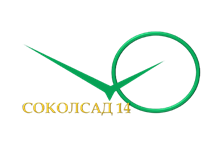 Шаг 3
Карта текущего состояния процесса проведения повторных инструктажей и обучения сотрудников ДОУ.
Липецкая 
область
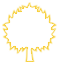 «Оптимизация  процесс проведения повторных инструктажей и обучения сотрудников ДОУ»
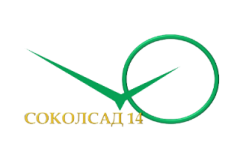 Карта текущего состояния
1
1
1
1
1
1
1
1
Сбор сотруд
ников
кор№3
Сбор сотруд
ников
кор №4
Сбор
сотруд
ников кор.№4
Сбор сотруд
ников
кор.№1
Сбор сотруд
ников кор.№2
Разработка инструк
ций
Распечатывание инструк
ций
Составления графика проведения , информирование сотрудников
Сбор сотруд
ников кор.№1
Сбор сотруд
ников
 кор №3
Сбор сотруд
ников кор.№2
5
2
2
2
2
2
2
2
2
150 мин.
60 мин.
30 мин.
5 мин.
5 мин.
5
 мин.
5 мин.
5 мин.
5
 мин.
5
мин.
5 мин.
3
3
3
3
3
3
3
5
3
4
4
4
4
4
4
3
4
4
Проведе-
ние инструк
тажа
кор.№1
Сбор подписей
Проведе
ние инструк
тажа
кор. №2
Проведе
ние инструк
тажа
кор. №3
Проведе
ние инструк
тажа
кор. №1
Проведе
ние инструк
тажа
кор. №2
Проведе
ние инструк
тажа
кор. №3
Проведе
ние инструк
тажа
кор. №4
Проведе
ние инструк
тажа
кор. №4
6
40 мин.
40 мин.
40 мин.
40 мин.
40 мин.
40 мин.
40 мин.
40 мин.
120 мин.
Время протекания процесса – 12 час 00 мин.
Липецкая 
область
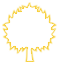 [Speaker Notes: Обозначение основных шагов в процессе (без ежей). Мечта.]
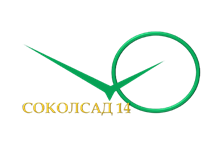 Шаг 4
Построение пирамиды 
проблем в процессе проведения повторных инструктажей и обучения сотрудников ДОУ
Липецкая 
область
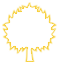 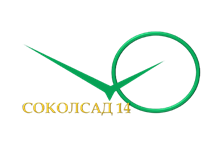 «Оптимизация  процесс проведения повторных    
     инструктажей и обучения сотрудников ДОУ»
Пирамида проблем
Федеральный уровень
Региональный уровень
1
5
3
Уровень детского сада
2
6
Липецкая 
область
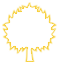 4
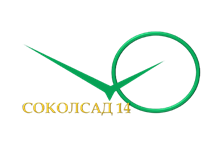 Шаг 5
Поиск решения проблем процесса проведения повторных инструктажей и обучения сотрудников ДОУ.
Липецкая 
область
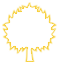 «Оптимизация  процесс проведения повторных инструктажей и обучения сотрудников ДОУ»
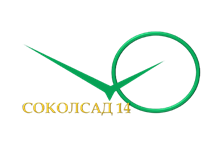 Шаг 6
Карта идеального состояния процесса проведения повторных инструктажей и обучения сотрудников ДОУ.
Липецкая 
область
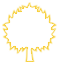 «Оптимизация  процесс проведения повторных инструктажей и обучения сотрудников ДОУ»
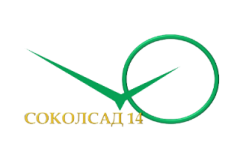 Карта идеального состояния
Просмотр электронного журнала прохождения тестовых заданий
Оповещение сотрудников в группе детского сада.
Разработка электронной  инструкций с тестовыми заданиями
60 минут
мгновенно
5 мин.
Время протекания процесса – 65 мин.
Липецкая 
область
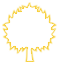 [Speaker Notes: Обозначение основных шагов в процессе (без ежей). Мечта.]
«Оптимизация  процесс проведения повторных инструктажей и обучения сотрудников ДОУ»
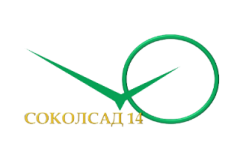 Карта целевого состояния
Просмотр электронного журнала прохождения тестовых заданий
Оповещение сотрудников в группе детского сада.
Разработка электронной  инструкций с тестовыми заданиями
10 мин.
мгновенно
80 минут
Время протекания процесса – 90 мин.
Липецкая 
область
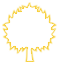 [Speaker Notes: Обозначение основных шагов в процессе (без ежей). Мечта.]
«Оптимизация  процесс проведения повторных инструктажей и обучения сотрудников ДОУ»
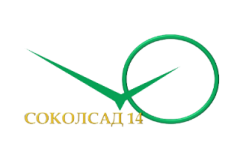 Стало
Было
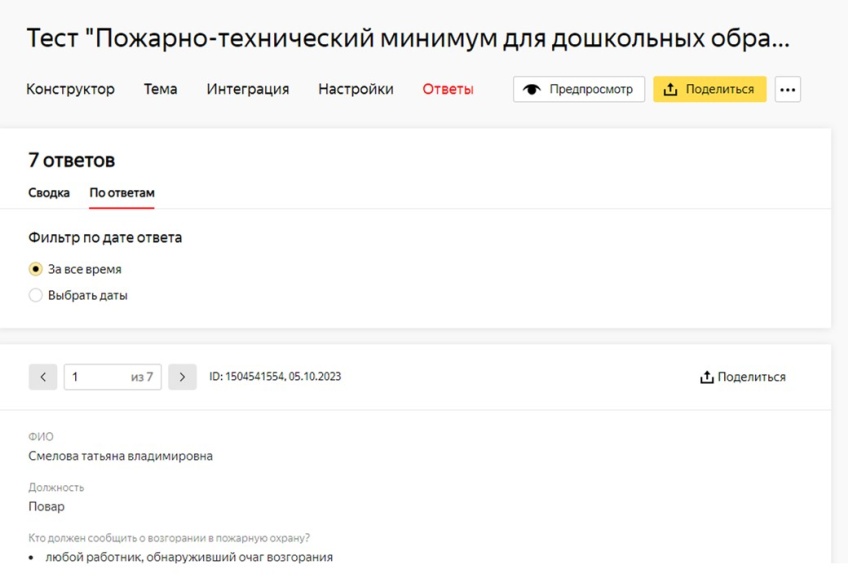 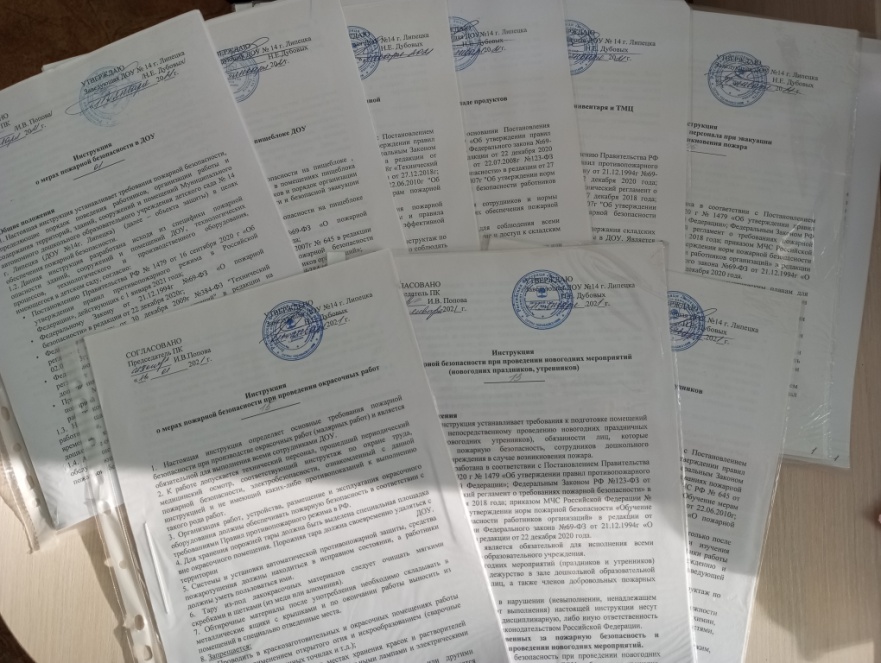 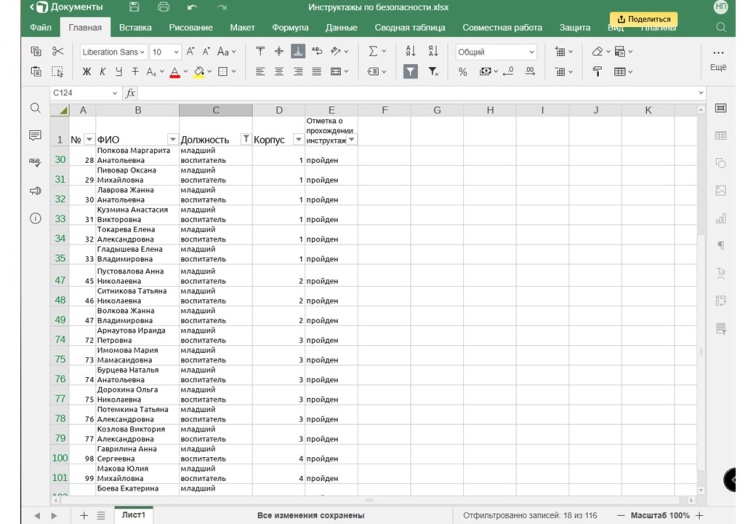 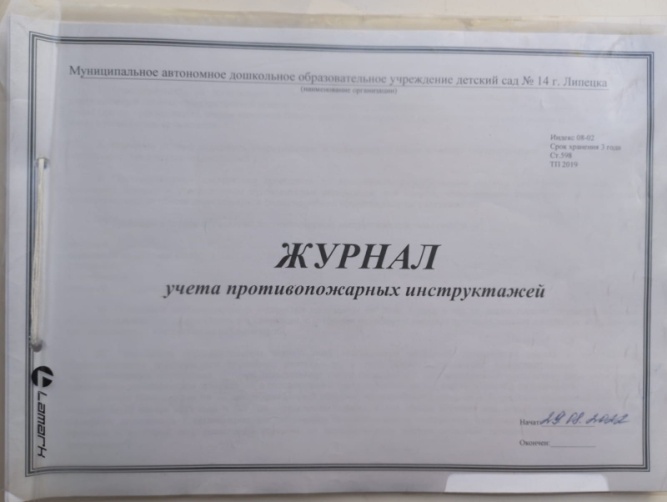 Липецкая 
область
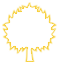 [Speaker Notes: Обозначение основных шагов в процессе (без ежей). Мечта.]
«Оптимизация  процесс проведения повторных инструктажей и обучения сотрудников ДОУ»
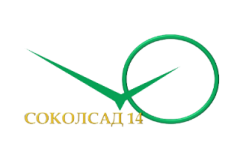 Производственный анализ.
Липецкая 
область
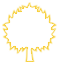 [Speaker Notes: Обозначение основных шагов в процессе (без ежей). Мечта.]
«Оптимизация  процесс проведения повторных инструктажей и обучения сотрудников ДОУ»
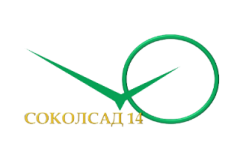 Мониторинг стабильности результатов.
Липецкая 
область
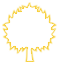 [Speaker Notes: Обозначение основных шагов в процессе (без ежей). Мечта.]
Спасибо за внимание!